Intermediate MATLAB ITS Research Computing
Mark Reed 
Lani Clough
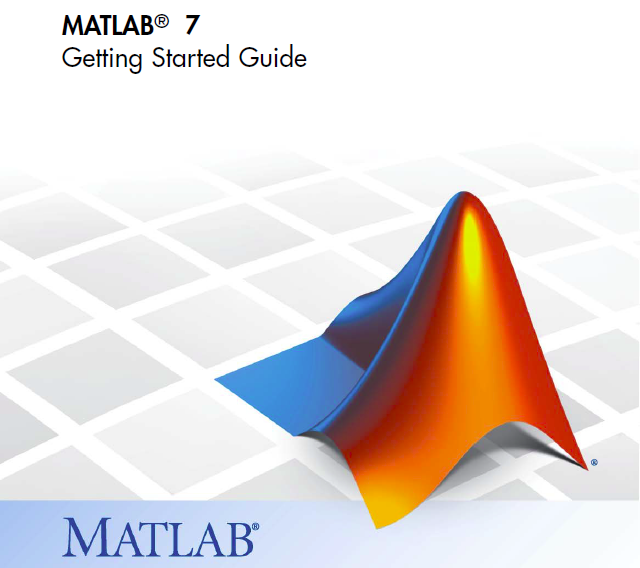 Objectives
Intermediate level MATLAB course for people already using MATLAB.

Help participants go past the basics and improve the  performance their MATLAB code.
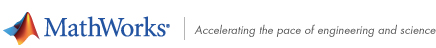 Logistics
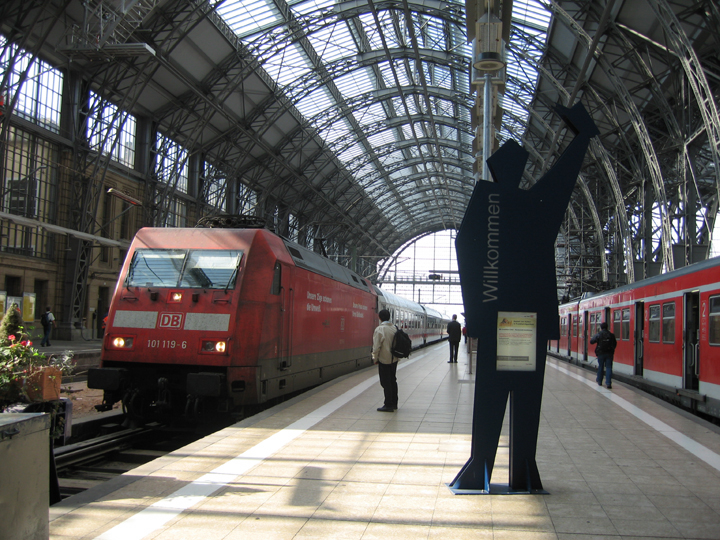 Course Format
Overview of MATLAB topicswith Lab Exercises
UNC Research Computing
http://its.help.rc.unc.edu//research
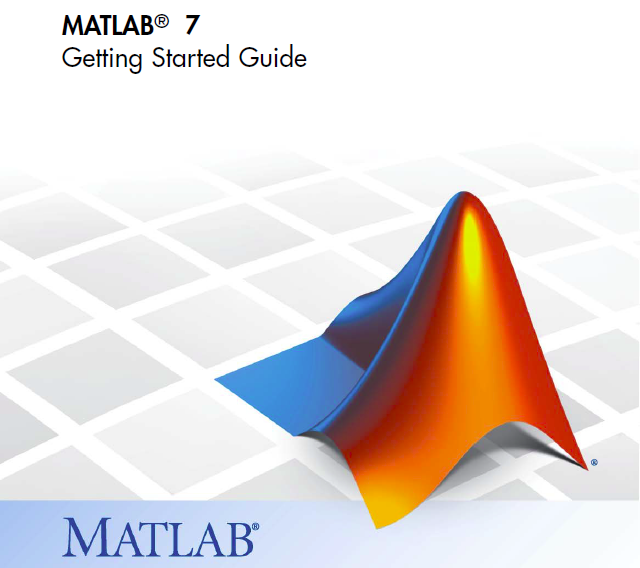 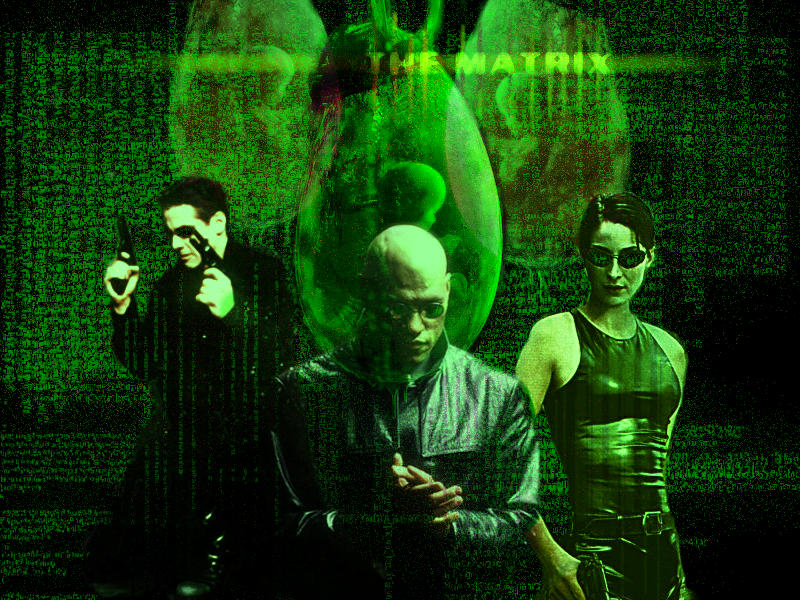 Agenda
NaNs 
MATLAB Cell Arrays  
MATLAB structures 
Optimizing code 
Looping, conditional statements and when to use them/vectorization
MATLAB profiler
Pre-allocation of vectors
Other optimization strategies
Intro to using MATLAB on RC clusters 
Questions
Open On Demand (OOD)
https://ondemand.rc.unc.edu
MATLAB NaNs
What is a NaN?
The IEEE arithmetic representation for Not-a-Number
What creates a NaN?
Reading in a dataset with missing numbers
Using a MATLAB function on a dataset with a NaN
sum([0; 1; 0; NaN])=NaN
mean([0; 1; 0; NaN]) =NaN
Addition, subtraction, multiplication or division on a NaN
What creates a NaN (Cont.)?
Indeterminate Division
 0/0, Inf/Inf
Subtraction of Inf with itself
(+Inf)+(-Inf)
(+Inf)-(+Inf)
Logical operations involving NaNs always return false, except ~=
NAN
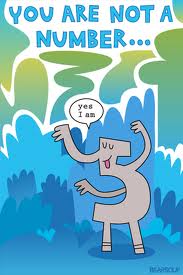 What to do with NaNs?
Find them, Remove them, or Ignore them! 
Find by using the isnan function
vector1=[1 1 0 NaN NaN]
idx=isnan(vector1)
    idx = 																	  0 0 0 1 1
Remove NaNs from your dataset
vector2=vector1(idx==0)                   	   vector2 = 
		 		  1 1 0
What to do with NaNs? (cont.)
MATLAB Functions that IGNORE NaNs
	vector1=([1 1 0 NaN NaN])

nanmax: find max value in dataset
nanmax(vector1)
1
nanmin: find the minimum value in a dataset
nanmin(vector1)
0
What to do with NaNs? (cont.)
vector1=([1 1 0 NaN NaN])
nansum: sum the values in a dataset
nansum(vector1)
2
nanmean: find mean value in dataset
nanmean(vector1)
2/3

Other functions
nanmedian, nanvar, nanstd
More useful information about NANs
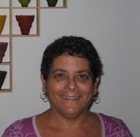 Loren Shore Blog MATLAB
NaNs: http://blogs.mathworks.com/loren/2006/07/05/when-is-a-numeric-result-not-a-number/

MATLAB NaN page http://www.mathworks.com/help/techdoc/ref/nan.html
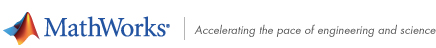 MATLAB Cell              		Arrays
MATLAB Cell Arrays: What is it?
It’s a data type that holds information indexed in containers called cells.  
Cells can contain character or numeric variables and you can mix them.
They are very useful because unlike vectors, each of the cells can contain different sized numeric or character arrays.
textscan, which is very useful for reading column data of mixed type returns a cell array
MATLAB Cell Arrays: Creating
Create a cell array by using the {} brackets
Separate each element in the array with a comma
Examples
Generic: 
   {Element1,Element2,Element3}
MATLAB Cell Arrays: Creating
Examples
Character: UNCdeptCell={'ENVR','BIOS','STAT','MATH'};
		UNCdeptCell = 
		'ENVR'    'BIOS'    'STAT'    'MATH'
Numeric: 
DoubleCell={[10;50;100],[10;50;100;200], [10 50; 100 200], [10 50 100 200]};
DoubleCell = 
 [3x1 double]   [4x1 double]        
 [2x2 double]   [1x4 double]
MATLAB Cell Arrays: Examples
Won’t work as vectors! 
NcCountiesVector=['wake';'chatham';'durham'];
NumericVector=[[1;2;3] [1;2;3;4] [1 2 3 4]];

Result:
	??? Error using ==> vertcat
	CAT arguments dimensions are not consistent.
MATLAB Cell Arrays: Indexing
Index a cell element by using cellName{element#}(row#s,col#s)
Examples: Character
UNCdeptCell={'ENVR','BIOS','STAT','MATH'};
UNCdeptCell{4}(1,:)
ans = MATH

UNCdeptCell{4}(:,1)
ans = M
MATLAB Cell Arrays: Indexing
Examples (cont.): Numeric
DoubleCell={[10;50;100],[10;50;100;200], [10 50; 100 200], [10 50 100 200]};
DoubleCell{3}(2,2)
ans = 200
MATLAB Cell Arrays: Conversion
You can convert cell arrays to MATLAB vectors 
Use cell2mat
NumericCell={[1;2;3],[1;2;3;4], [1 2 3 4]};
 m = cell2mat(NumericCell(1))
 m = 1 2 3
Or just extract one cell into an array
myarray = NumericCell{1};
MATLAB Cell Arrays: Conversion
Can’t use m = cell2mat(NumericCell) because the dimensions in the cell are not the same
Result
??? Error using ==> cat
CAT arguments dimensions are not consistent.

Error in ==> cell2mat at 81
            m{n} = cat(2,c{n,:});
MATLAB Cell Arrays: Conversion
Example: Reading in Dates from Excel

load IntMATLAB1.mat    %load the file with data

%read in the dataset
%[numeric,text]=xlsread('fileName.xls');           

%first line is a header, so exclude
Date=DateA(2:end,1); 

%run a loop because all of the cells initially are different length character strings, which will be converted into a numeric vector
for i=1:length(Date)
      Date1(i,1)=datenum(cell2mat(Date(i)));
end;
MATLAB Cell Arrays: Cellfun
Cells won’t accept most functions used on vectors.  
Convert cells to vectors or use cellfun
http://www.mathworks.com/help/techdoc/ref/cellfun.html
cellfun(function, cell) applies a function to each cell of a cell array
MATLAB Cell Arrays: Cellfun
Example  
Calculate the mean of each vector in the cell array 
NumericCell={[1;2;3],[1;2;3;4],[1 2 3 4]};
averages = cellfun(@mean, NumericCell)
averages = 2.0000    2.5000    2.5000
More useful information about Cell Arrays
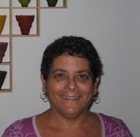 Loren Shore Blog MATLAB
http://blogs.mathworks.com/loren/2006/06/21/cell-arrays-and-their-contents/ 

MATLAB Cell Array 
http://www.mathworks.com/help/techdoc/matlab_prog/br04bw6-98.html
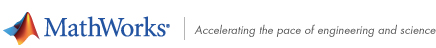 MATLAB Structures
MATLAB Structures- What are they?
Data type that groups related data using containers called fields which can contain numeric or character variables of any size and type.
MATLAB Structures- What are they?
Example, store data on patients in a structure using fields name billing and test
MATLAB Structures- Creating
Format
	structurename.firstVariable
	structurename.secondVariable
	structurename.thirdVariable
… for as many variables as you want
MATLAB Structures- Creating
Create the structure shown in the graphic
patient.name = 'John Doe';
patient.billing = 127.00;
patient.test = [79, 75, 73; 180, 178, 177.5; 172, 170, 169];

patient     %show the structure
MATLAB Structures- Creating
Add many patients/elements to the array
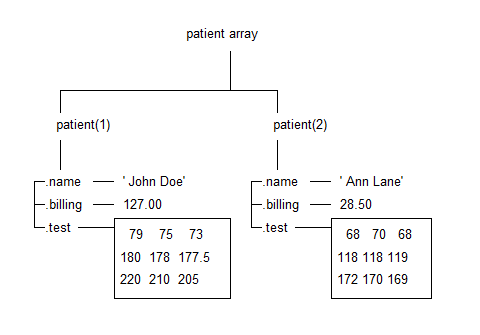 MATLAB Structures- Create
Code to add another patient to the patient array
patient(2).name = 'Ann Lane';
patient(2).billing = 28.50;
patient(2).test = [68, 70, 68; 118, 118, 119; 172, 170, 169];

 Add an incomplete structure element
patient(3).name = 'New Name';
MATLAB Structures- Indexing
Format for indexing:
structureName(field).variableName

 Example
amount_due = patient(1).billing
	amount_due = 127

	name = patient(3).name 
	patient.name(3) = New Name

 Does not overwrite patient.name, name & patient are unique
MATLAB Structures- Indexing
Ex: using a shapefile which MATLAB reads as a structure
%read in the shapefile
%shapefile =     					                                                                  			shaperead(’fileName.shp','UseGeoCoords',true); 
load IntMATLAB1.mat

%turn the shapefile structure into a MATLAB cell 
for i=1:length(shapefile)
    polyGeo{i}={(shapefile(i).Lon)' (shapefile(i).Lat)'}; %turn the structure of the X Y coordinates into a cell;
    shapefileFIPS(i,1)=shapefile(i).FIPS;                           %turn into a vector
    sqMiArea(i,1)=shapefile(i).Area_SQ_Mi;
    pop2000(i,1)=shapefile(i).POP2000;
    pop2007(i,1)=shapefile(i).POP2007;
end;
More useful information about Structures
MATLAB Struct Function
http://www.mathworks.com/help/techdoc/ref/struct.html 
Creating a Structure Array
http://www.mathworks.com/products/matlab/demos.html?file=/products/demos/shipping/matlab/strucdem.html
Overview on Structure
http://www.mathworks.com/help/techdoc/matlab_prog/br04bw6-38.html
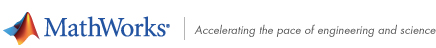 Optimizing MATLAB Code
Optimizing MATLAB code
Overview of MATLAB loops and conditional statements
Vectorization
MATLAB profiler
Pre-allocation
Other optimization strategies (15 min)
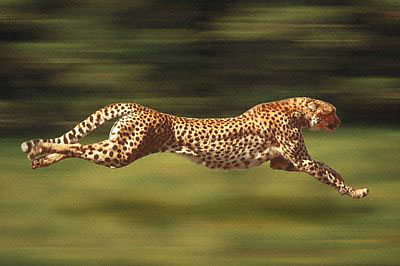 Loop Overview
For loops: execute statements for a specified number of iterations
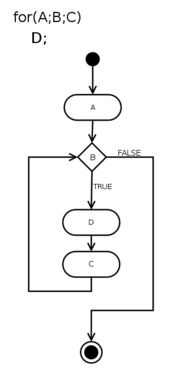 Syntax
   for variable=start:end
 	      statement
   end;
Example
for i=1:10
		j(i,1)=i+5;
end;
http://www.mathworks.com/help/techdoc/ref/for.html
Loop Overview
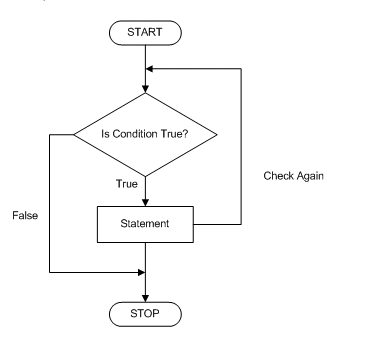 While loops: execute statements  			while a condition is true
Syntax
   while variable<value
 	      statement
   end;






Example
n=1;
nFact=1;
while nFact<1e100
		n=n+1;
		nFact=nFact*n;
end;
http://www.mathworks.com/help/techdoc/ref/while.html
Conditional Statements
if: execute statements if condition is true
Syntax
if  expression
 	      statement 
elseif expression
	    statement 
else 
	    statement 
end;





Example
if  n>1
 	      x=2;
elseif n<1
	    x=3;
else 
	    x=1; 
end;
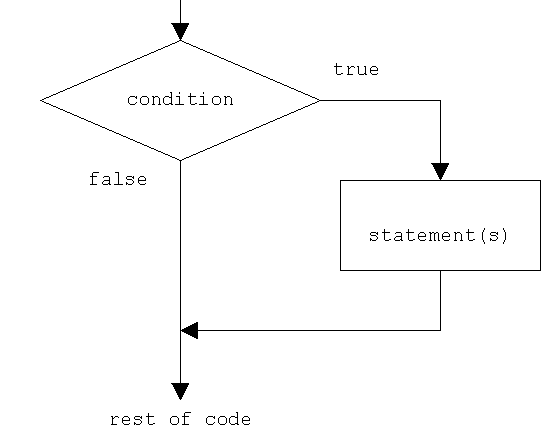 http://www.mathworks.com/help/techdoc/ref/if.html
Conditional Statements
If/else statements
Statement only works on a scalar
For use on a vector greater than 1x1 use a loop
Example
load IntMATLAB1.mat
for i=1:length(Z)    
    if (Z(i)>0)        
        x(i,1)=5;    
    else        
        x(i,1)=2;     
   end;
end;
Other Resources for learning about Looping and Conditional Statements
http://www.cyclismo.org/tutorial/matlab/control.html
http://amath.colorado.edu/computing/Matlab/Tutorial/Programming.html
Note: Loops and Conditional Statements
Loops and conditional statements can run extremely slow in MATLAB, it’s best to vectorize to get the best performance
Optimization: Vectorization- what is it?
Performing an operation on an entire array instead of performing an operation on an element of an array
You want to vectorize as much as possible, and use loops as little as possible!  It is much more efficient!
Optimization: Vectorization- Example
Example
% calculate a rate for each of the elements
% With a loop:
for i=1:length(Y)
	if Y==0 || N==0
			rate(i,1)=0;
	else
    			rate(i,1)=Y(i)/N(i);
	end;
end;
Optimization: Vectorization- Example
Here is the same process using vectorization
	rate=Y./N;
	rate(Y==0 | N==0)=0;
Operation is performed nearly instantaneously!
Using loop, the operation takes over 10 min!
Optimization: Vectorization- Example
Calculate the volume of a cone
%diameter values 
D = [-0.2 1.0 1.5 3.0 -1.0 4.2 3.1];
%height values
H = [ 2.1 2.4 1.8 2.6 2.6 2.2 1.8]; 
%the true diameter values (not measured erroneously) have D>=0
D >= 0;
% Perform the vectorized calculation 
V = 1/12*pi*(D.^2).*H;
%only keep the good values
%where the diameter >=0
Vgood = V(D>=0);
Optimization: Vectorization- Example
Another example of vectorization
Vectorizing a double FOR loop that creates a matrix by computation:
Double For loop
A = magic(100); 
B = pascal(100); 
for j = 1:100 
    for k = 1:100; 
           X(j,k) = sqrt(A(j,k)) * (B(j,k) - 1); 
   end 
end 
Vectorized code
A = magic(100); 
B = pascal(100); 
X = sqrt(A).*(B-1);
Vectorization within a loop
Example- select elements only the elements from a vector which have the same coordinates as a key
The key data are contained in uniqueCent
The data we are selecting from are in vector chc
Vectorization within a loop
Code
load IntMATLAB1.mat
%pre-allocate the vector
targetCir=zeros(length(chc),1); 
for i=1:length(uniqueCent)
 		targetCir=targetCir+(chc(:,1)								==	 uniqueCent(i,1) & chc(:,2) 						== uniqueCent(i,2));
end;
%get the values we want
trueXvalHcir=momentsXvalH(targetCir==1,:);
Helpful Information: MATLAB code vectorization
http://www.mathworks.com/support/tech-notes/1100/1109.html 
Improving speed of code 
http://web.cecs.pdx.edu/~gerry/MATLAB/programming/performance.html#vectorize
Optimization Cautions!
Remember to comment! Vectorized and optimized code is short & can be cryptic
Before optimizing code consider if its worth the effort. If code will be revised or extended, the code will be re-written and time spent optimizing the original is a waste.
Only optimize where necessary, make sure there is a speed bottleneck in the code, otherwise optimization only obfuscates.
MATLAB profiler
A tool that helps determine where the bottlenecks are in a program
Example
function rate=calcRate(Y,N)
%rate=ones(length(Y),1);
for i=1:length(Y)
    if (Y(i)==0)
        rate(i,1)=0;
    else 
        rate(i,1)=Y(i)./N(i); 
    end;
end;
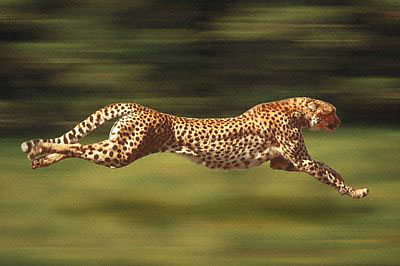 MATLAB profiler
Code
profile on
profile clear
calcRate(Y(1:75000),N(1:75000));
profreport('calcRate')
MATLAB profiler
Profiler Result
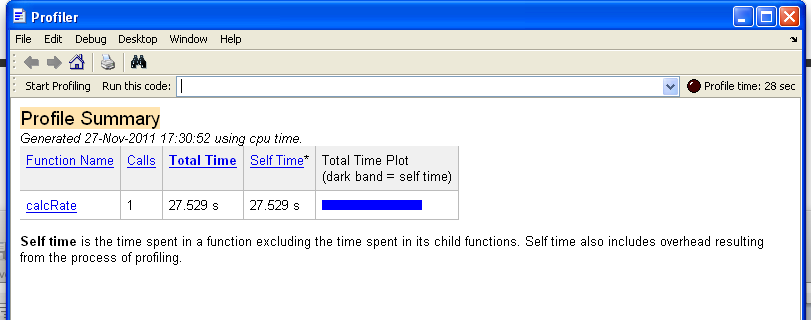 MATLAB profiler
MATLAB profiler
MATLAB profiler
Solutions:
Pre-allocate the rate vector 
Vectorize the if statement
Pre-allocating Arrays
for and while loops grow with each step of the loop and increase the data structures with each step. 
Resizing your arrays during loops drastically reduces performance and increases memory use. Thus, increases the time needed to execute a loop
This can be easily fixed with pre-allocation.
Pre-allocating Arrays
Pre-allocating is super easy and it sets aside the maximum amount of space for an array before a loop is performed. 
Examples
X=zeros(100);
X=zeros(100,1);
X=zeros(length(Y),1);
X=zeros(size(Y));
X=ones(size(Y));
MATLAB profiler: Pre-allocation!
Calculate rate again, but this time use pre-allocation, remove the comment % on line 2
Example
function rate=calcRate(Y,N)
rate=ones(length(Y),1);
for i=1:length(Y)
    if (Y(i)==0)
        rate(i,1)=0;
    else 
        rate(i,1)=Y(i)./N(i); 
    end;
end;
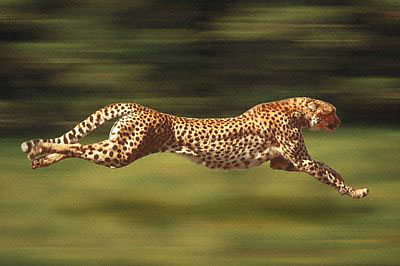 MATLAB profiler
New Profiler Result





Run-time is reduced from 27.529s to 0.017s!
Amazing that only pre-allocating did that!
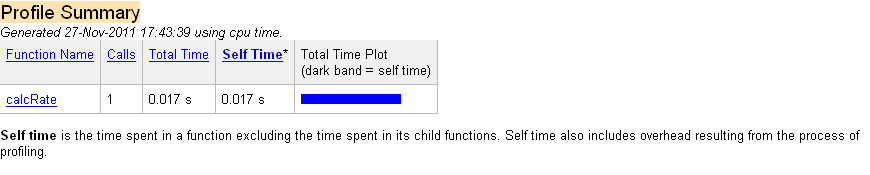 MATLAB profiler
MATLAB profiler
MATLAB profiler
Solutions:
Vectorize the if statement
MATLAB profiler
Same example with pre-allocation AND Vectorization!
Example
function rate=calcRate1(Y,N)
	rate=ones(length(Y),1);
	rate=Y./N;
	rate(Y==0 | N==0)=0;
end;
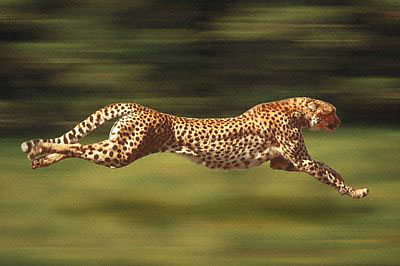 MATLAB profiler
New Profiler Result




Run-time is reduced from 27.529s to 0.07s!
Amazing a simple vectorization & pre-allocating did that!
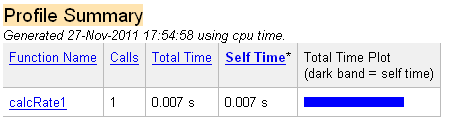 MATLAB profiler
MATLAB profiler
More information on MATLAB profile (from MATLAB
http://www.mathworks.com/help/techdoc/ref/profile.html
Other ways to analyze program performance
http://www.mathworks.com/help/techdoc/matlab_prog/f8-790895.html
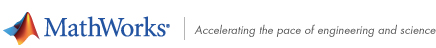 Other tips to improve performance
Use the || and && operators in loops rather than the | and & operators
These are the “short circuit” versions which only evaluate the first expression if possible
Use functions as much as possible! They are generally executed quicker in MATLAB! 
Load and Save are faster than file I/0 functions such as fread and fwrite
Other tips to improve performance
Avoid having other processes running at the same time you are running your MATLAB code, this frees up your CPU time for MATLAB.
Use parallel computing (where advisable)
Use the UNC compute cluster
Matlab Portal
UNC Chapel Hill Portal Page: https://in.mathworks.com/academia/tah-portal/university-of-north-carolina-chapel-hill-30334062.html
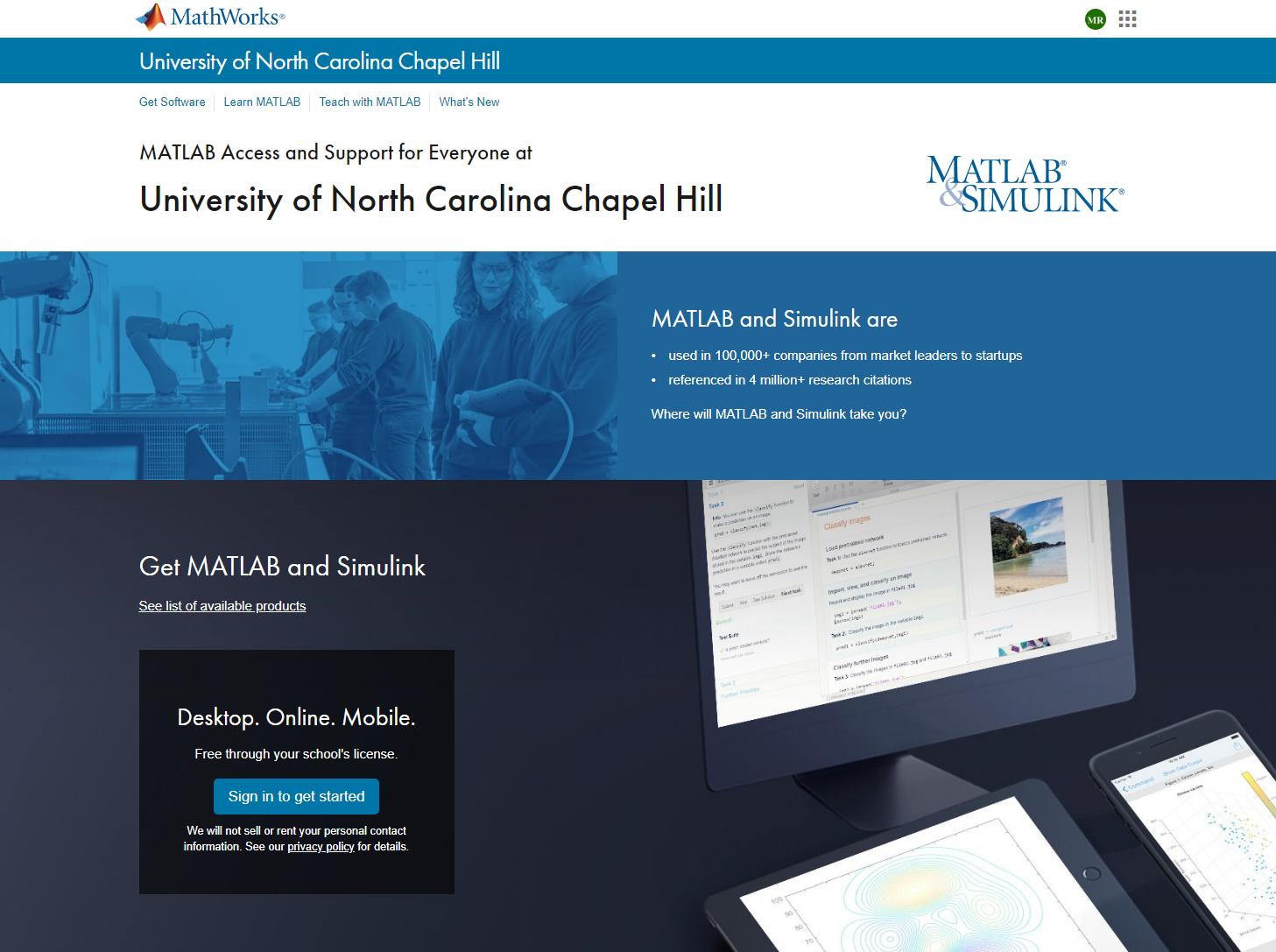 Matlab Portal
Log in with your onyen
You also need to create a Mathworks account (free) if you don’t already have one
Can download copies of Matlab
Tutorials
Online courses
Teaching materials
More
Resources
Resources for Optimization
MATLAB’s Techniques for Improving Performance
http://www.mathworks.com/help/techdoc/matlab_prog/f8-784135.html#f8-793781

MATLAB’s What things can I do to increase the speed and memory performance of my MATLAB code?
http://www.mathworks.com/support/solutions/en/data/1-15NM7/?solution=1-15NM7 

Improving the Speed of MATLAB Calculations
http://web.cecs.pdx.edu/~gerry/MATLAB/programming/performance.html
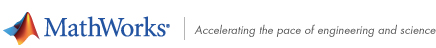 MATLAB’s Memory Management Guide
http://www.mathworks.com/support/tech-notes/1100/1106.html 
Contents
Section 1: Why Do I Get 'Out of Memory' Errors in MATLAB?
Section 2: How Do I View Memory Usage In MATLAB?
Section 3: How Do I Defragment and Free the MATLAB Workspace Memory?
Section 4: How Does an Operating System Manage Memory?
Section 5: How Do I Set the Swap Space for My Operating System?
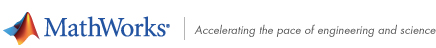 Common error and warning messages
MATLAB’s Commonly Encountered Error and Warning Messages
http://www.mathworks.com/support/tech-notes/1200/1207.html 
Out of memory errors
http://www.ee.columbia.edu/~marios/matlab/Memory%20management%20guide%20(1106).pdf
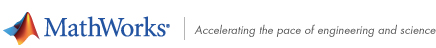 Techniques for Debugging MATLAB m-files
http://www.ee.columbia.edu/~marios/matlab/Techniques%20for%20Debugging%20MATLAB%20M-files%20(1207).pdf
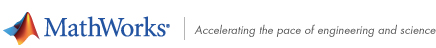 Other great information for MATLAB users
General MATLAB information
http://www.cyclismo.org/tutorial/matlab/ 
Exporting figures for publication
http://www.ee.columbia.edu/~marios/matlab/Exporting%20Figures%20for%20Publication%20B.pdf
MATLAB on the Cluster
Using MATLAB on the Compute Clusters
What?? 
UNC provides researchers and graduate students with access to extremely powerful computers to use for their research. 
clusters: Longleaf and Dogwood
over 10,000 cores on each
Using MATLAB on the Compute Clusters
Why??
The cluster is an extremely fast and efficient way to run LARGE MATLAB programs (no “Out of Memory” errors!)
You can get more done! Your programs run on the cluster which frees your computer for writing and debugging other programs!!!
Run multiple instances
Where and When??
The cluster is available 24/7 and you can run programs remotely from anywhere with an internet connection!
Interactive job submissions
To bring up the Matlab GUI:
	srun -n1 -p interact --x11=first matlab 
          -singleCompThred
To bring up the Stata GUI:
	salloc -n1 -p interact --x11=first xstata-se
To bring up a bash session:
    srun -n1 -p interact --x11=first --pty /bin/bash
Note. For the GUI to display locally you will need a X connection to the cluster.
Matlab sample job submission script #1
#!/bin/bash

#SBATCH -p general
#SBATCH -N 1
#SBATCH -t 07-00:00:00
#SBATCH --mem=10g
#SBATCH -n 1

matlab -nodesktop -nosplash -singleCompThread -r mycode -logfile mycode.out
Submits a single cpu Matlab job.
general partition, 7-day runtime limit, 10 GB memory limit.
Matlab sample job submission script #2
#!/bin/bash

#SBATCH -p general
#SBATCH -N 1
#SBATCH -t 02:00:00
#SBATCH --mem=3g
#SBATCH -n 24

matlab -nodesktop -nosplash -singleCompThread -r mycode -logfile mycode.out
Submits a 24-core, single node Matlab job (i.e. using Matlab’s Parallel Computing Toolbox).
general partition, 2-hour runtime limit, 3 GB memory limit.
Matlab sample job submission script #3
#!/bin/bash

#SBATCH -p gpu
#SBATCH -N 1
#SBATCH -t 30
#SBATCH --qos gpu_access 
#SBATCH --gres=gpu:1
#SBATCH -n 1

matlab -nodesktop -nosplash -singleCompThread -r mycode -logfile mycode.out
Submits a single-gpu Matlab job.
gpu partition, 30 minute runtime limit.
Matlab sample job submission script #4
#!/bin/bash

#SBATCH -p bigmem
#SBATCH -N 1
#SBATCH -t 7-
#SBATCH --qos bigmem_access 
#SBATCH -n 1
#SBATCH --mem=500g

matlab -nodesktop -nosplash -singleCompThread -r mycode -logfile mycode.out
Submits a single-cpu, single node large memory Matlab job.
bigmem partition, 7-day runtime limit, 500 GB memory limit
Open OnDemand
To get started, in your web browser, navigate to:
https://ondemand.rc.unc.edu
For more information see        https://help.rc.unc.edu/ondemand/
Access Longleaf cluster through a browser and can launch interactive GUI’s from the OnDemand server
GUI performance should be better than over X windows
Questions and Comments?
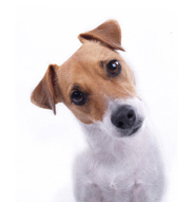 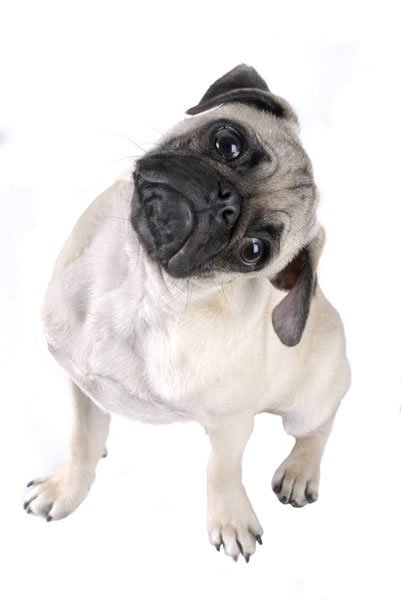 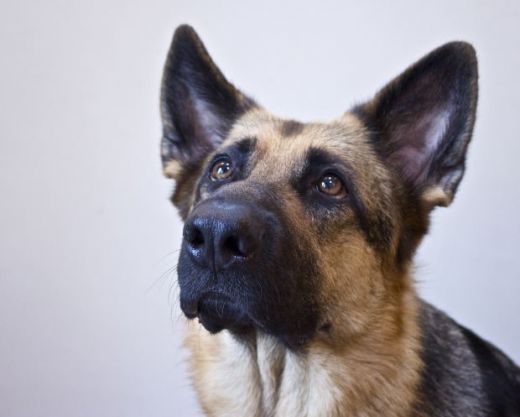 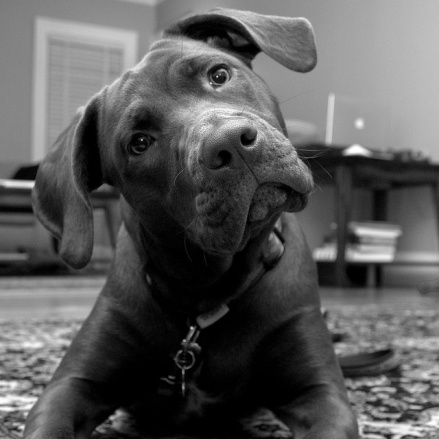 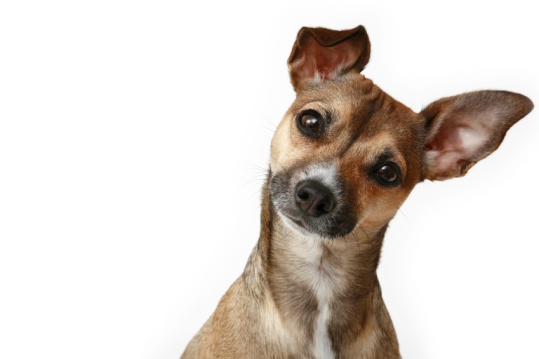 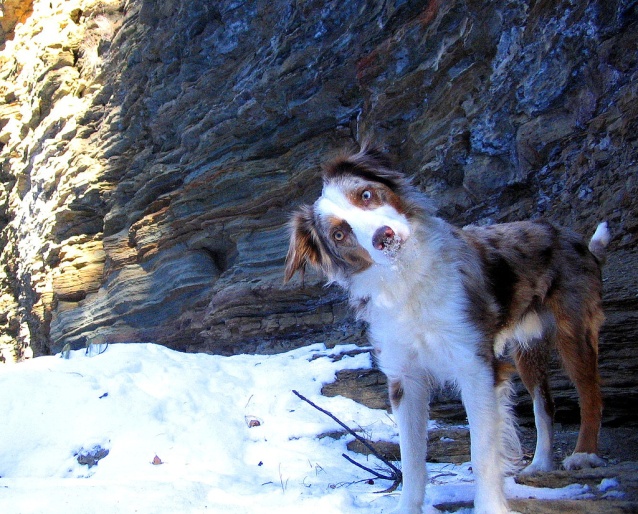 For assistance with MATLAB, please contact the Research Computing Group:
Email: research@unc.edu
Phone: 919-962-HELP
Submit help ticket at http://help.unc.edu